Western NY Children’s Psychiatric CenterLongitudinal APPE:Hospital Health Systems PharmacyElective - Direct Patient Care/Non-Direct Patient Care
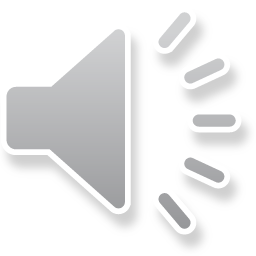 Kimberly burns, pharmd, bcps, bcpp
Director of pharmacy/site coordinator
Kimberly.burns@omh.ny.gov
Our Facility
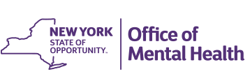 New York State Office of Mental Health facility
“To enhance the well being of children and their families throughout Western New York by increasing their hope, competence, and fulfilment.”
West Seneca
Inpatient: 46 beds, patients ages 4-18 years
Variety of outpatient clinics
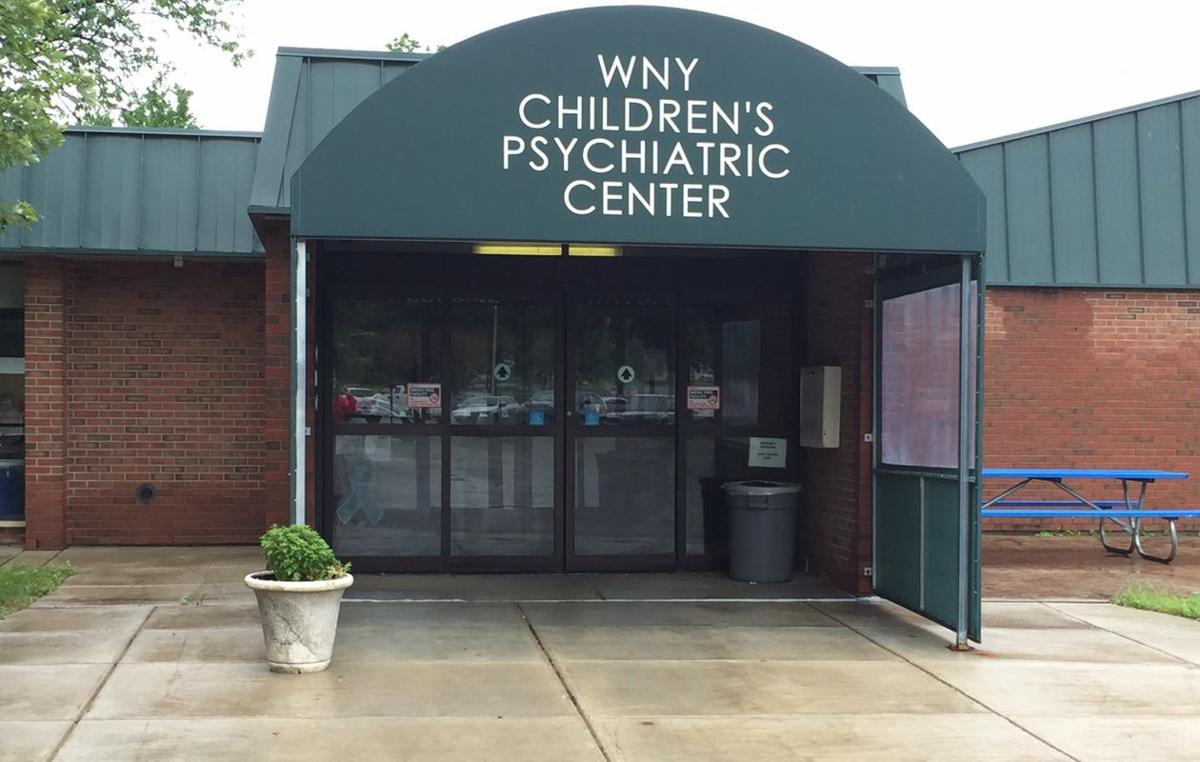 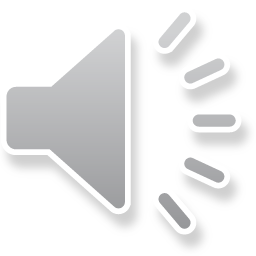 Typical Day & Week
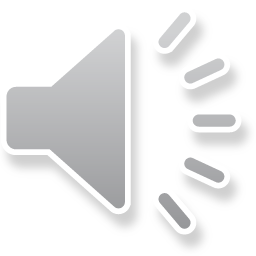 Interprofessional Engagement
Psychiatrists
Pediatricians
Psychologists
Social Workers
Recreational Therapists
Mental Health Therapy Aides
Nurses
Nurse Practitioners
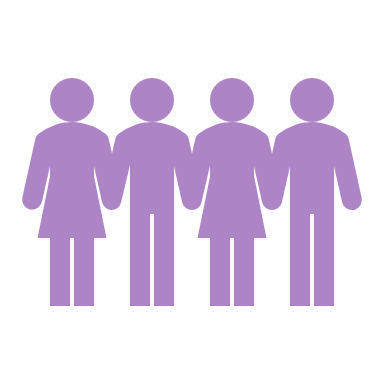 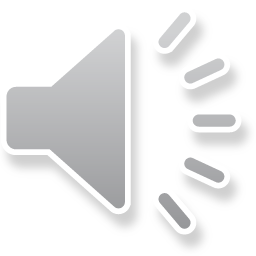 Applicant
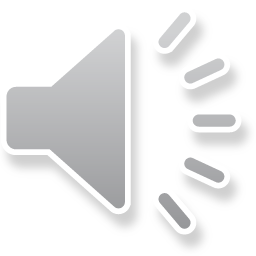 What’s in it for you…
Interprofessional activities!
Interaction with families, caregivers, and patients – great counseling opportunities and growth!
So much psychiatry!
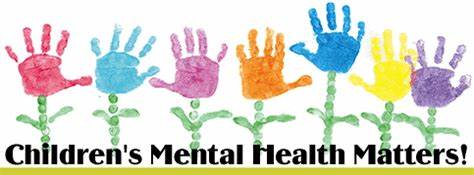 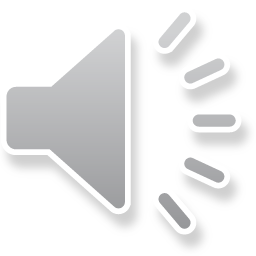 Western NY Children’s Psychiatric CenterLongitudinal APPE:.Hospital Health Systems PharmacyElective - Direct Patient Care/Non-Direct Patient Care
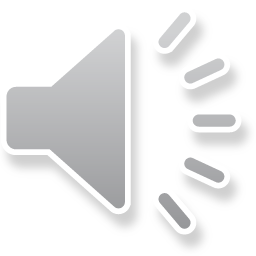 Kimberly burns, pharmd, bcps, bcpp
Director of pharmacy/site coordinator
Kimberly.burns@omh.ny.gov